我可以冷靜下來
一個幼兒的故事
來自 CA CSEFEL
由 WestEd Teaching Pyramid – www.CAinclusion.org/teachingpyramid 製作
1
我可以做很多事情
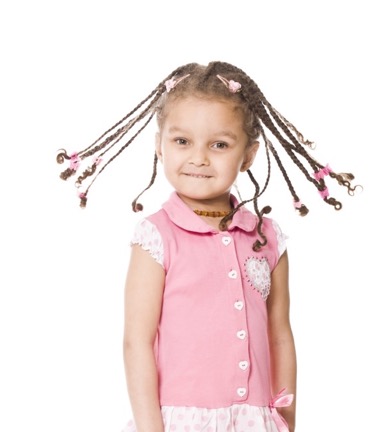 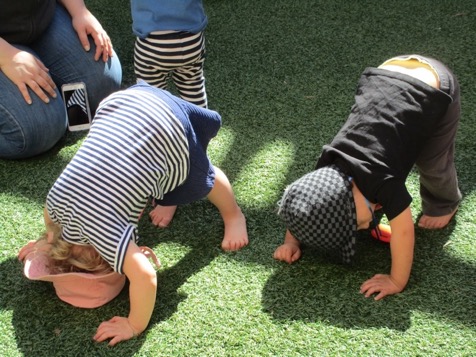 我可以弯腰，我可以旋转
2
有时候我可以很疯狂，也可以很忙！
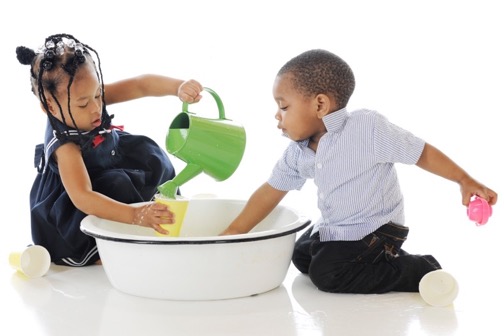 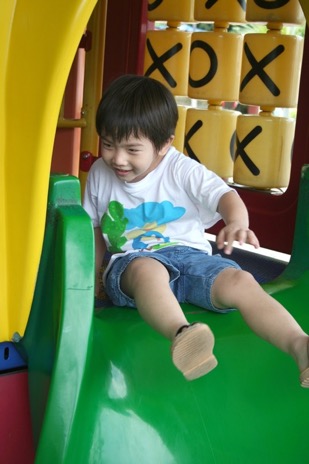 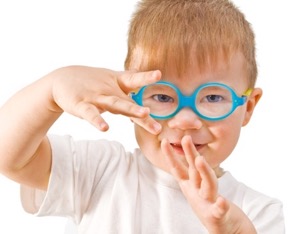 3
有時候我會生氣。 。 。
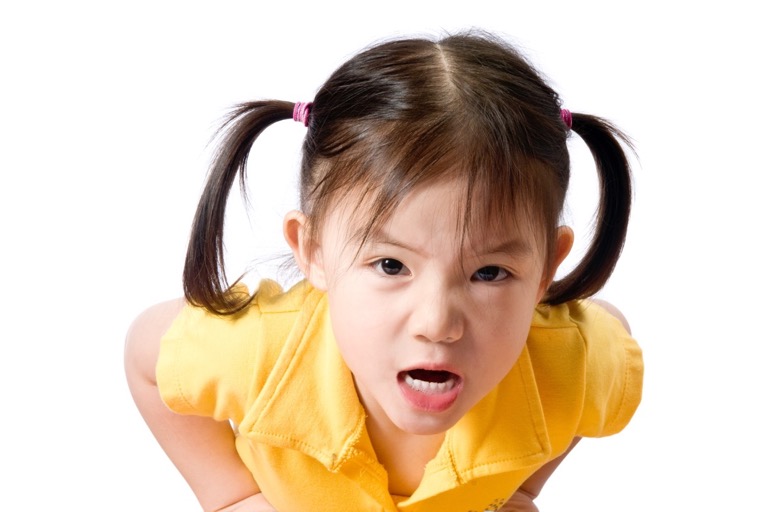 有時候我需要冷靜下來。
4
我可以擁抱一個軟的玩偶或一個老師
5
我可以大口深呼吸，脹起我的肚子
6
我可以大力地跺腳，然後越來越輕力
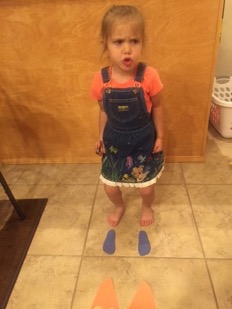 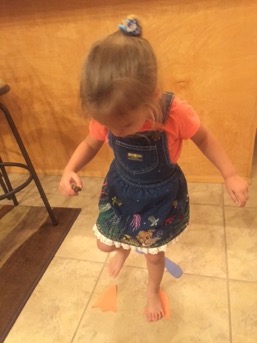 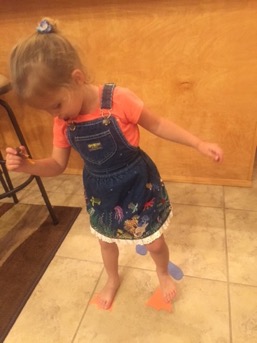 7
我可以看一本書
8
我可以去到 “舒適的角落”
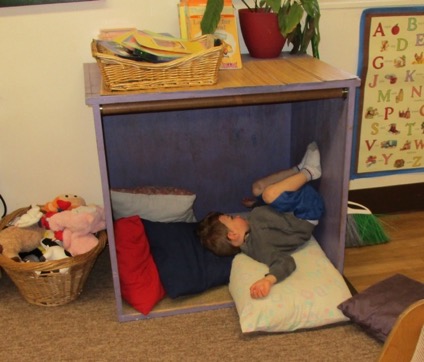 9
當我感到冷靜之後，我準備好去玩了！
10
你喜歡怎麼樣冷靜下來？
11
完結
由 WestEd Teaching Pyramid – www.CAinclusion.org/teachingpyramid 製作
12